Non-violent Action: A Force for Change
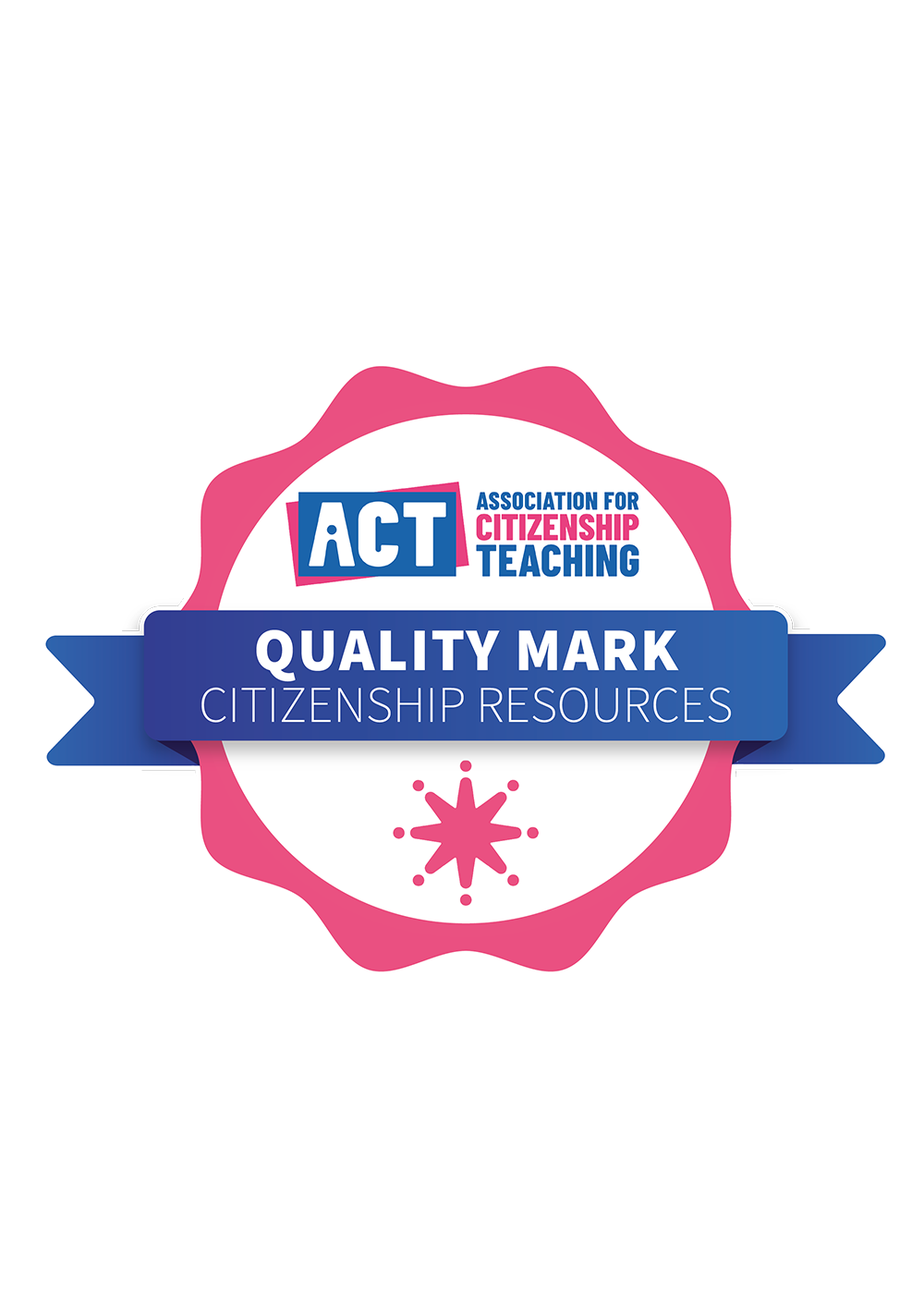 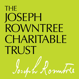 Case study lesson: 
The Green Belt Movement (Wangari Maathai)
Who influences me:
Who I influence: 
Short arrows: greater influence
Long arrows: less influence
My Name
[Speaker Notes: Who influences me? Who do I influence? 
As a whole class, using flipchart/whiteboard, ask for some examples of who learners are influenced by (arrows pointing inwards to “me”) and then who learners influence (arrows pointing outwards from “me”). The shorter the arrow the greater the influence (because these people are closer).
Individually fill in RS46 influence diagram.]
“When we plant trees, we plant the seeds of peace and the seeds of hope”
[Speaker Notes: Source - https://www.flickr.com/photos/centerforneighborhoodtechnology/2020416412

Ask learners – what does this quote mean to you?]
[Speaker Notes: Introduce story of the Green Belt Movement using 7-minute film Planting Hope
If clicking on the link doesn’t work on your computer please copy and paste it into your browser:  http://www.greenbeltmovement.org/wangari-maathai/taking-root-documentary

This links to the website with several films – scroll down to the ‘Planting Hope’ film.]
Sequencing the story of Wangari Maathai
In groups sequence the pictures.

Retell/rewrite the story for younger learners.

Summarise the story in six words and share with the class.
[Speaker Notes: Pictures are on Resource Sheet 47]
Reflection
What are the similarities and differences between The Green Belt Movement in Kenya and the Chipko Movement in India?